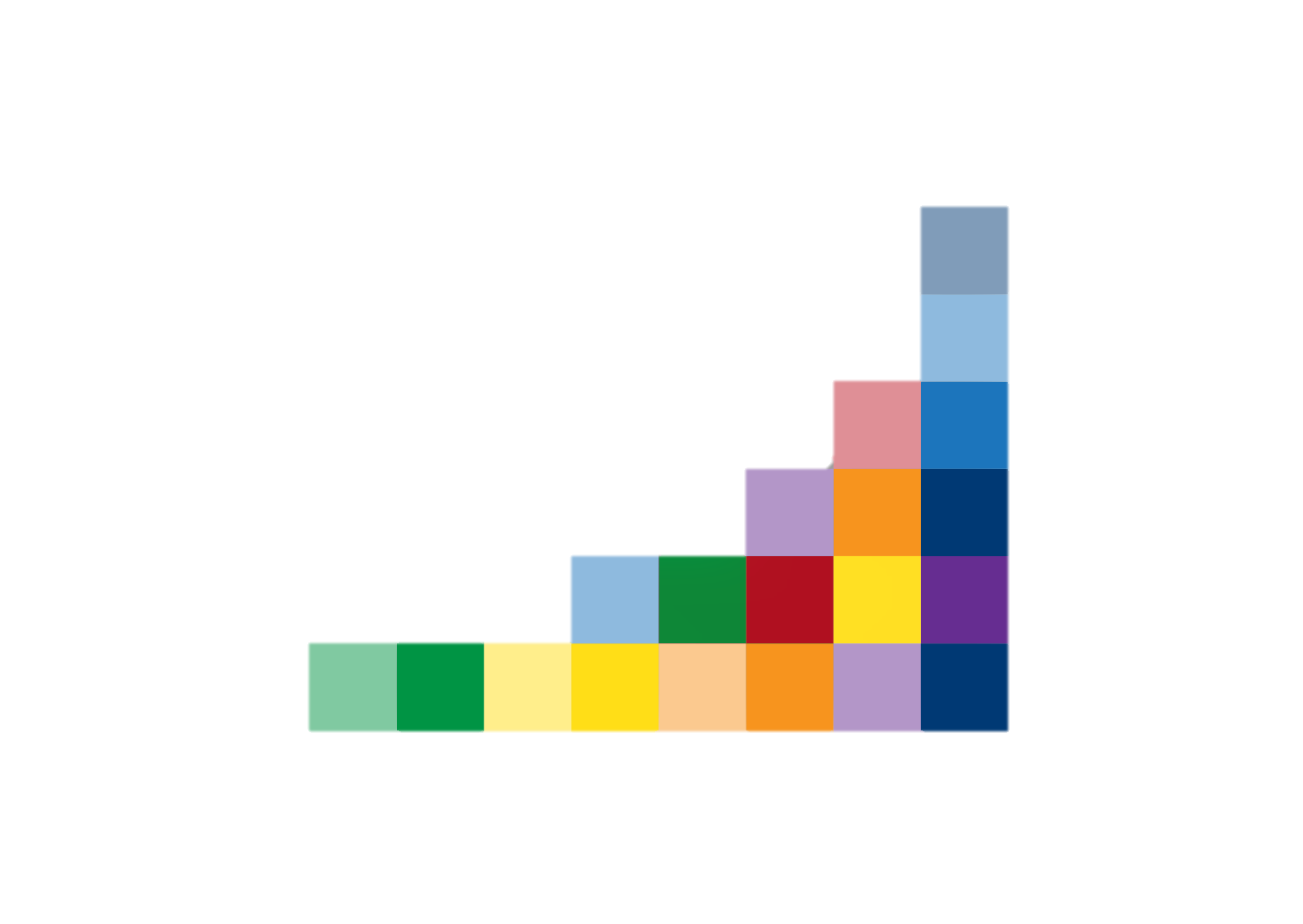 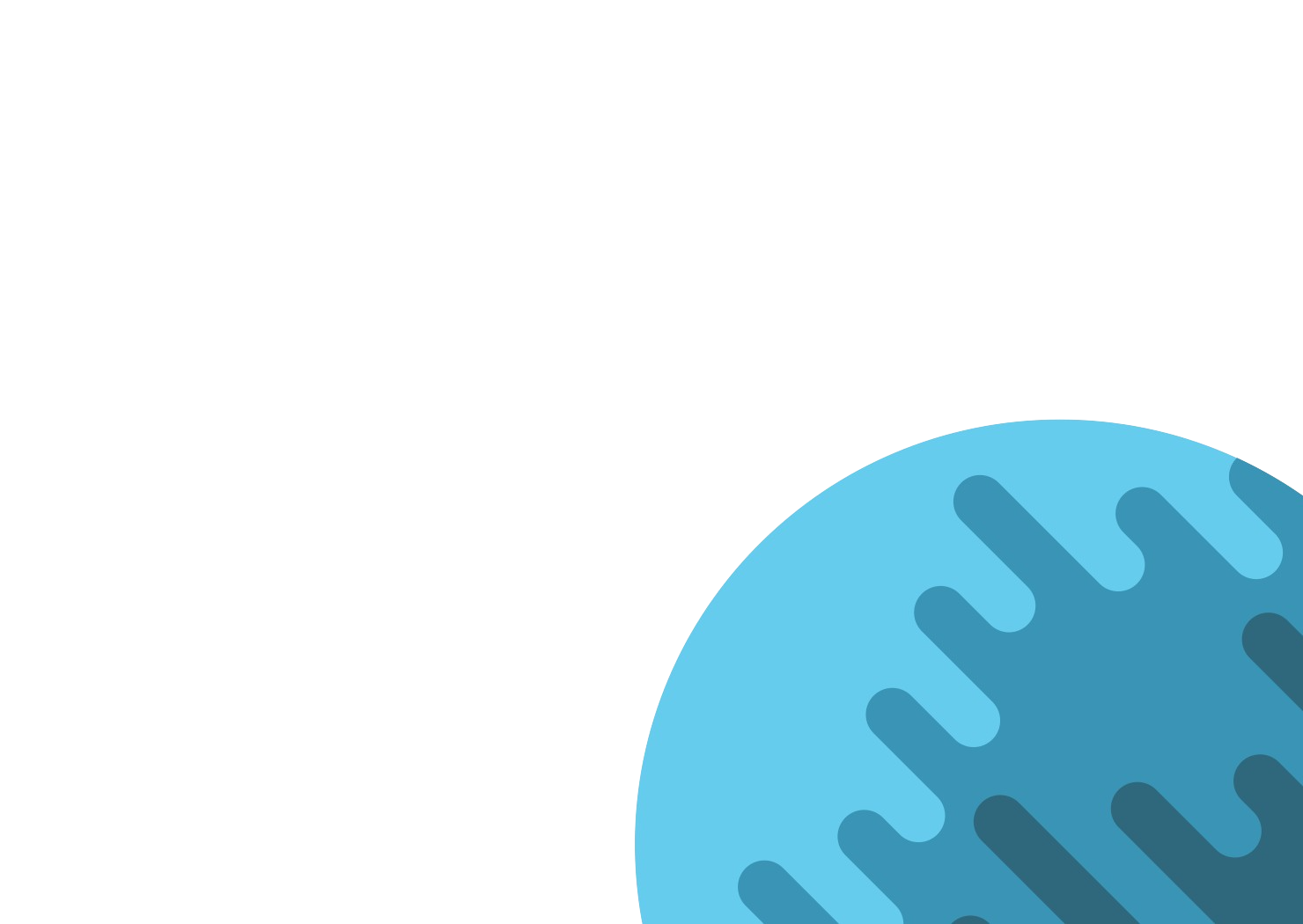 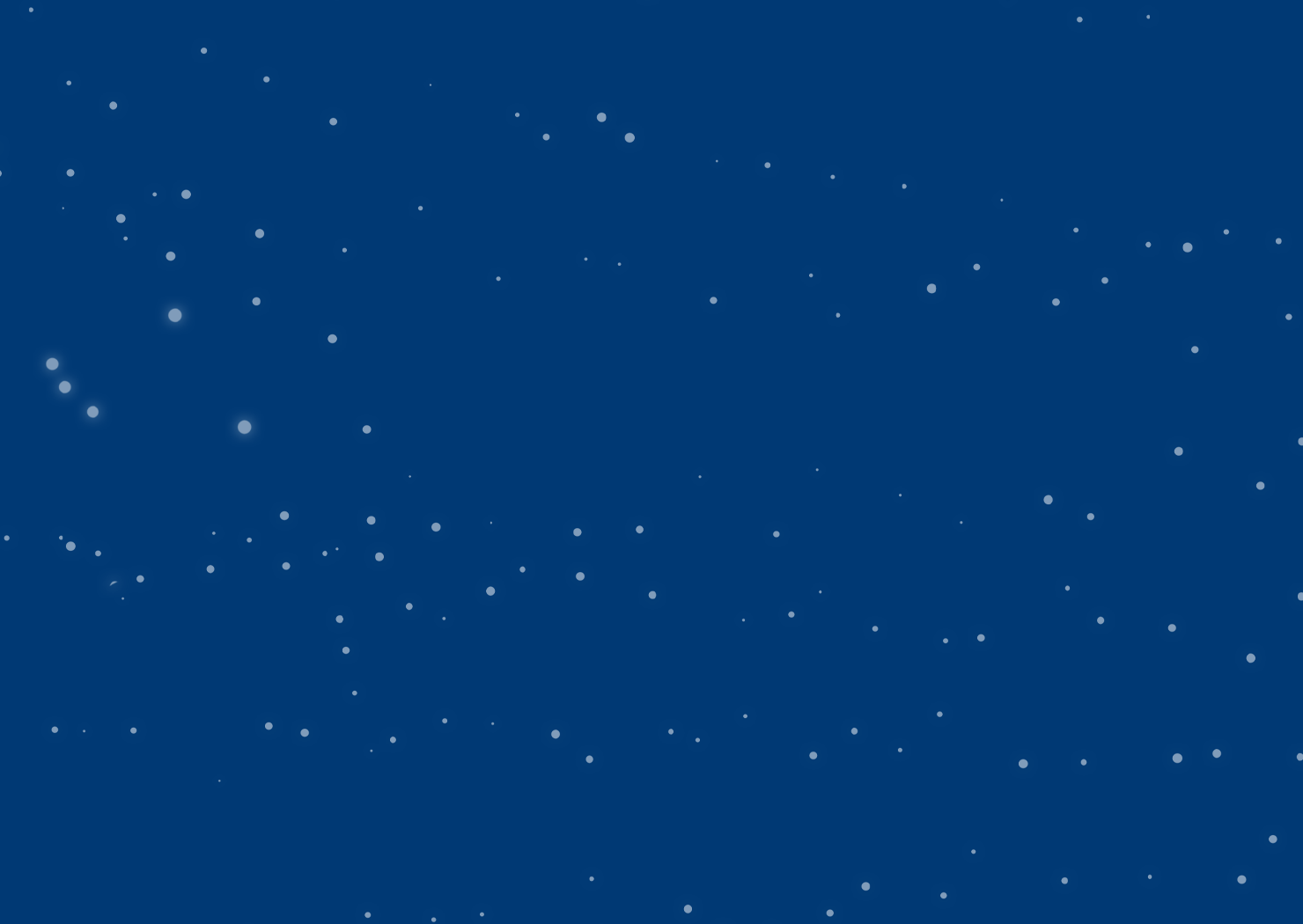 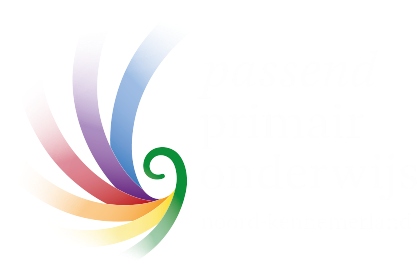 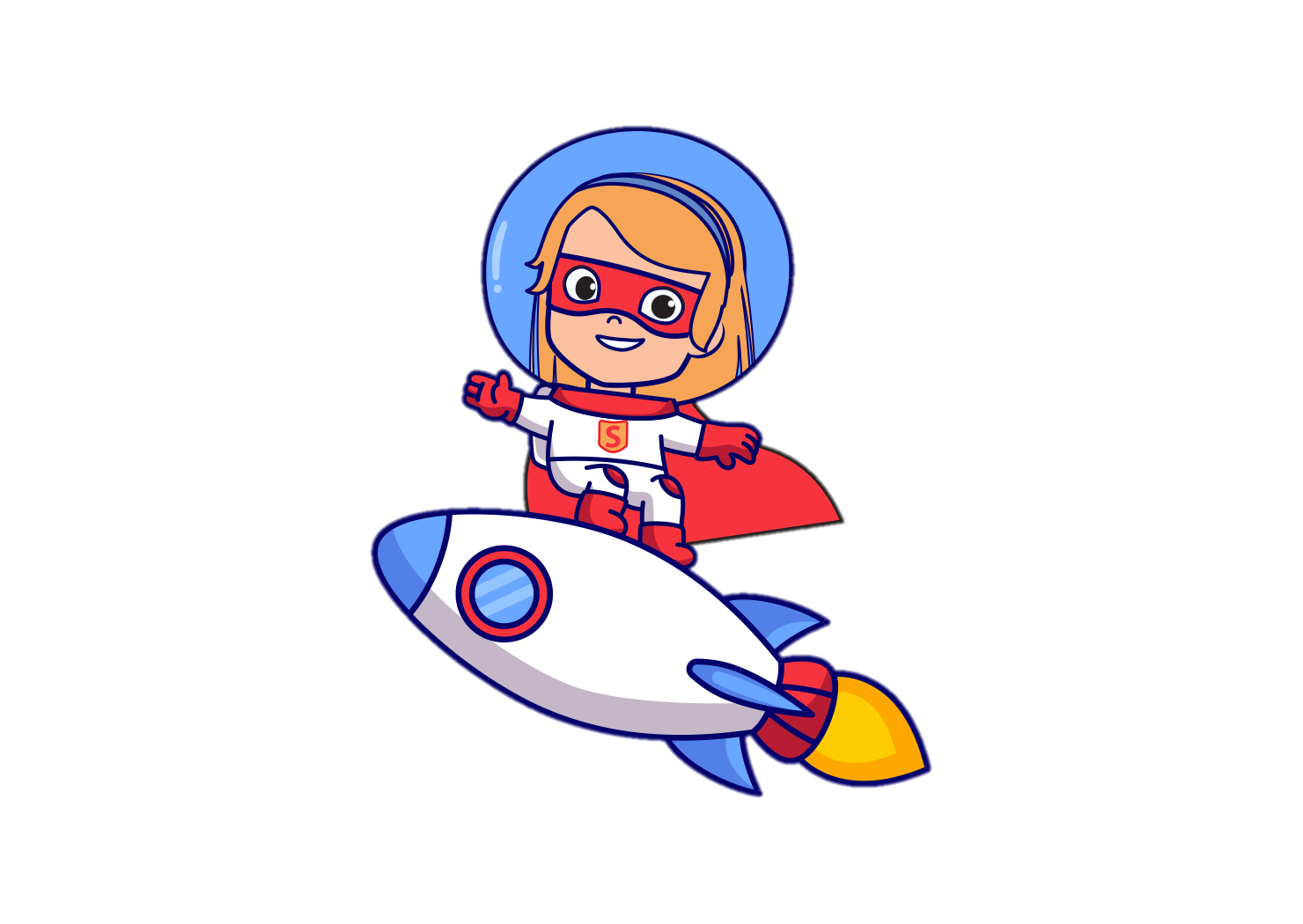 Toekomsten maken we nu!
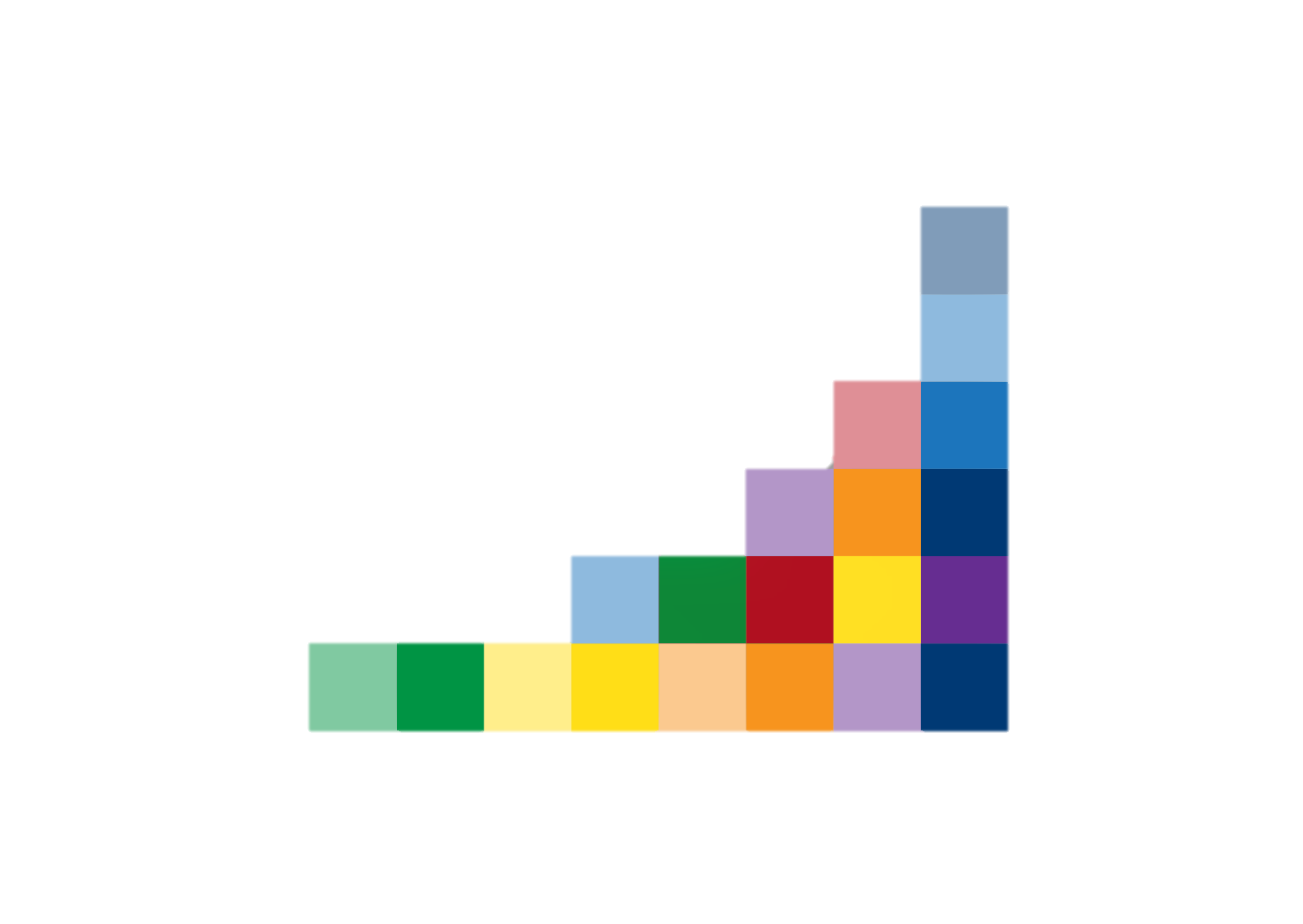 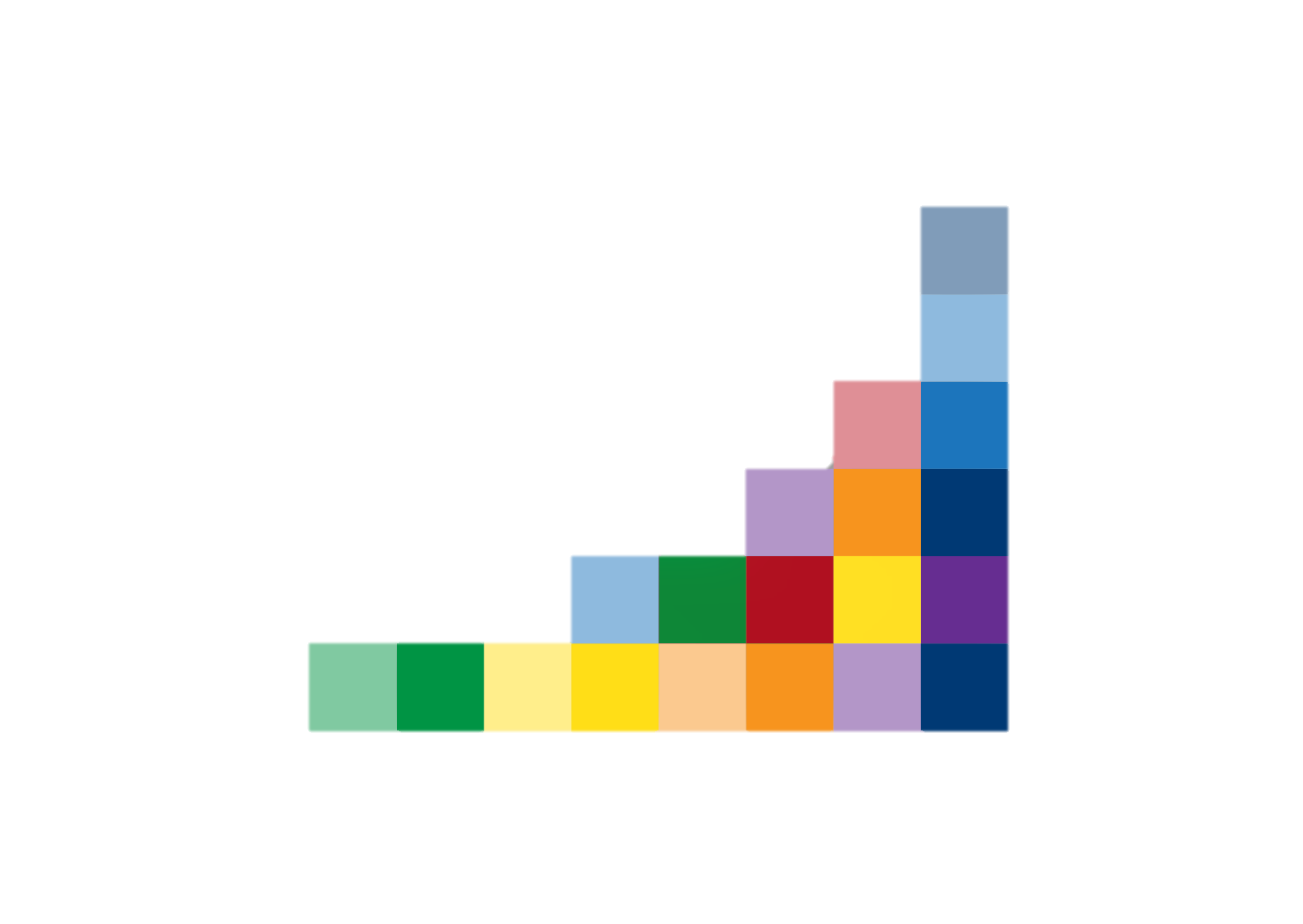 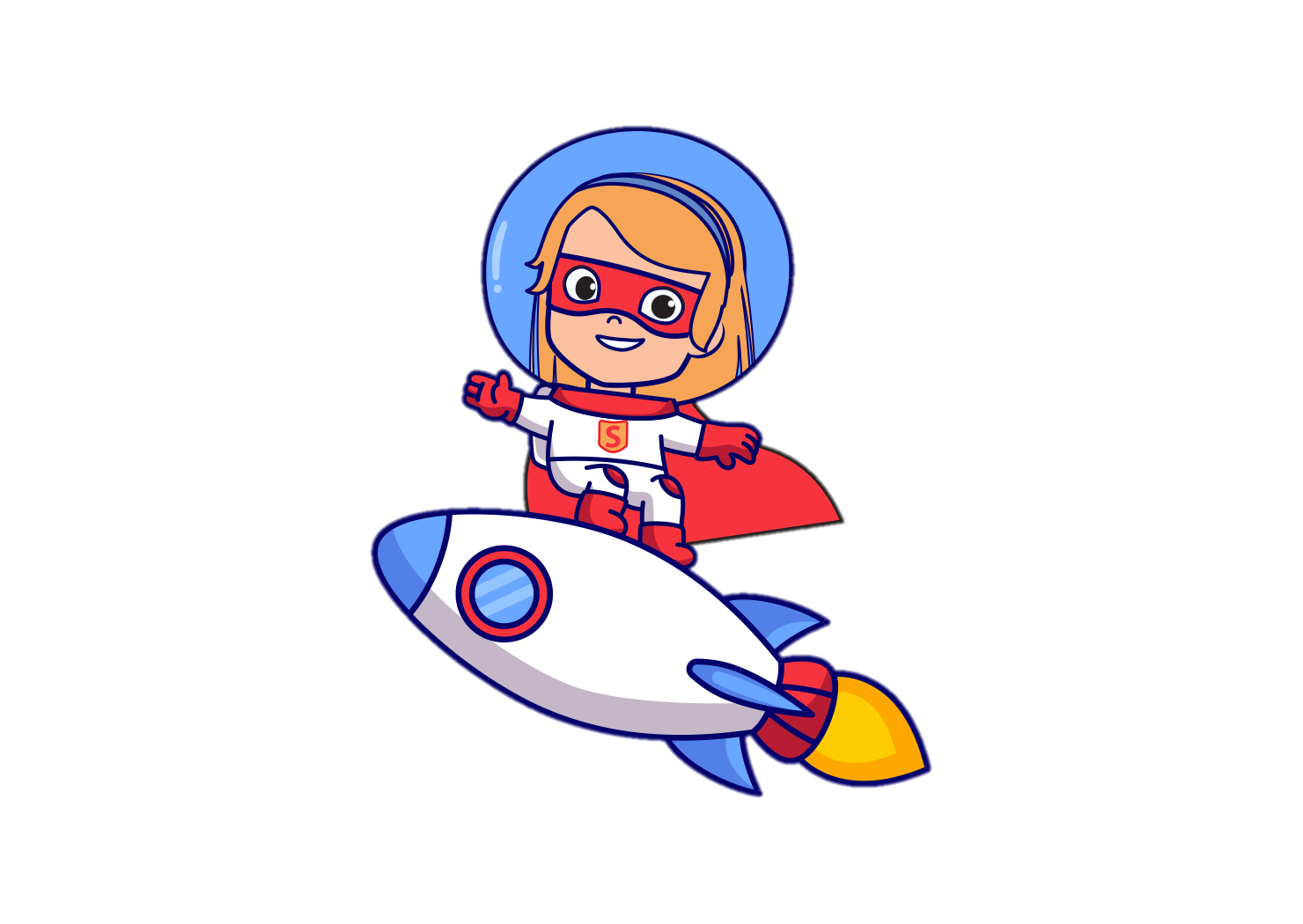 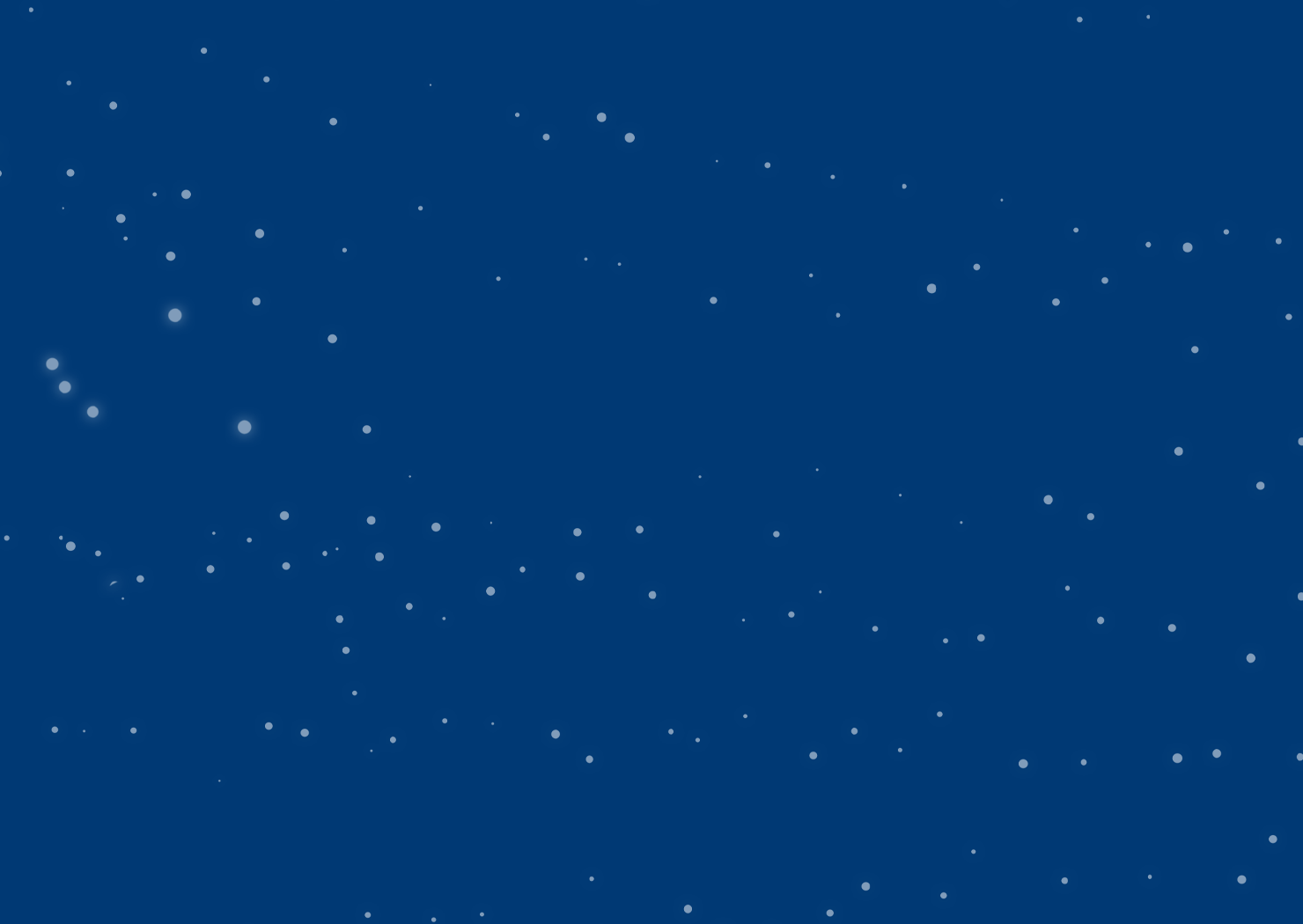 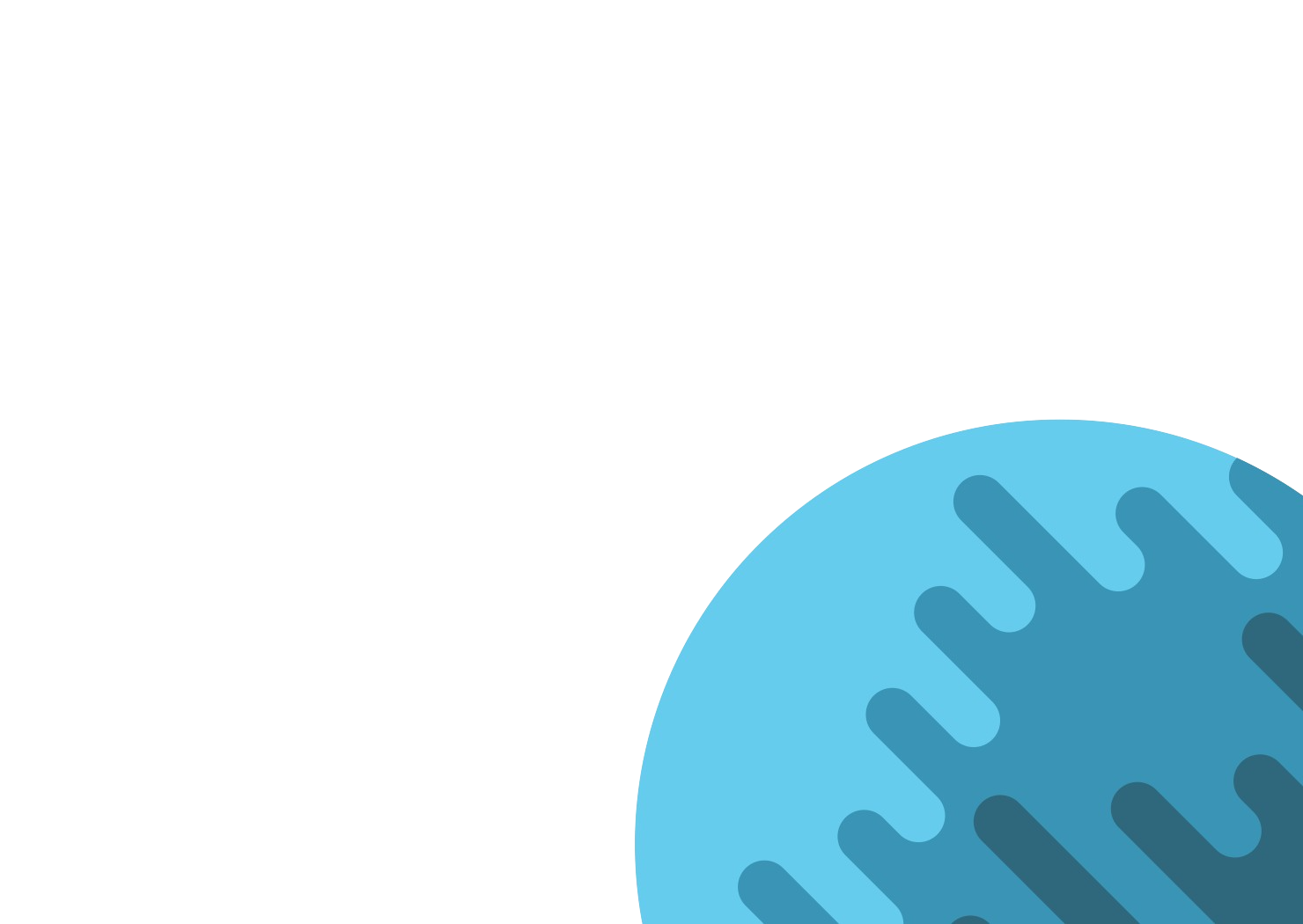 Jongerenpanel
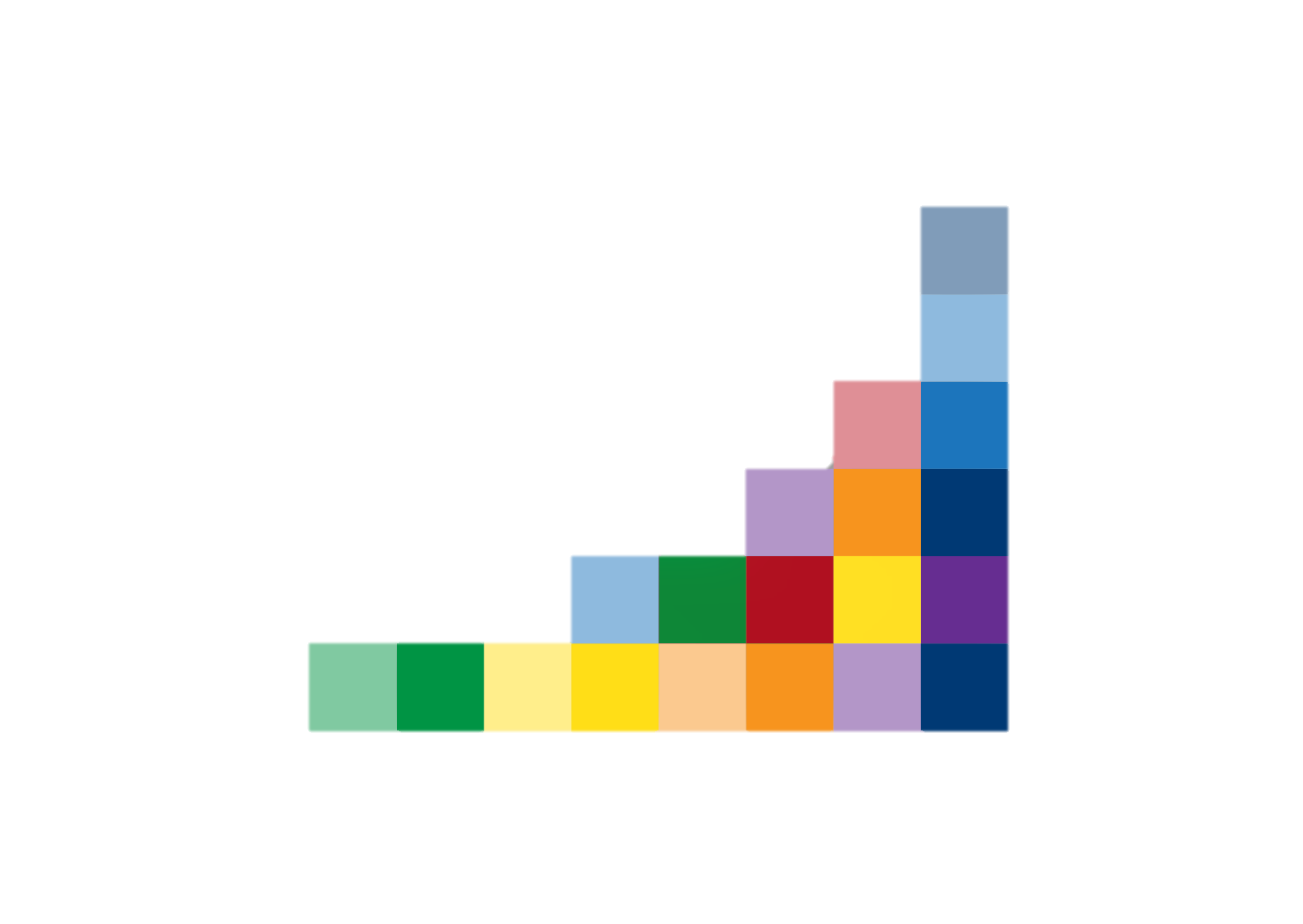 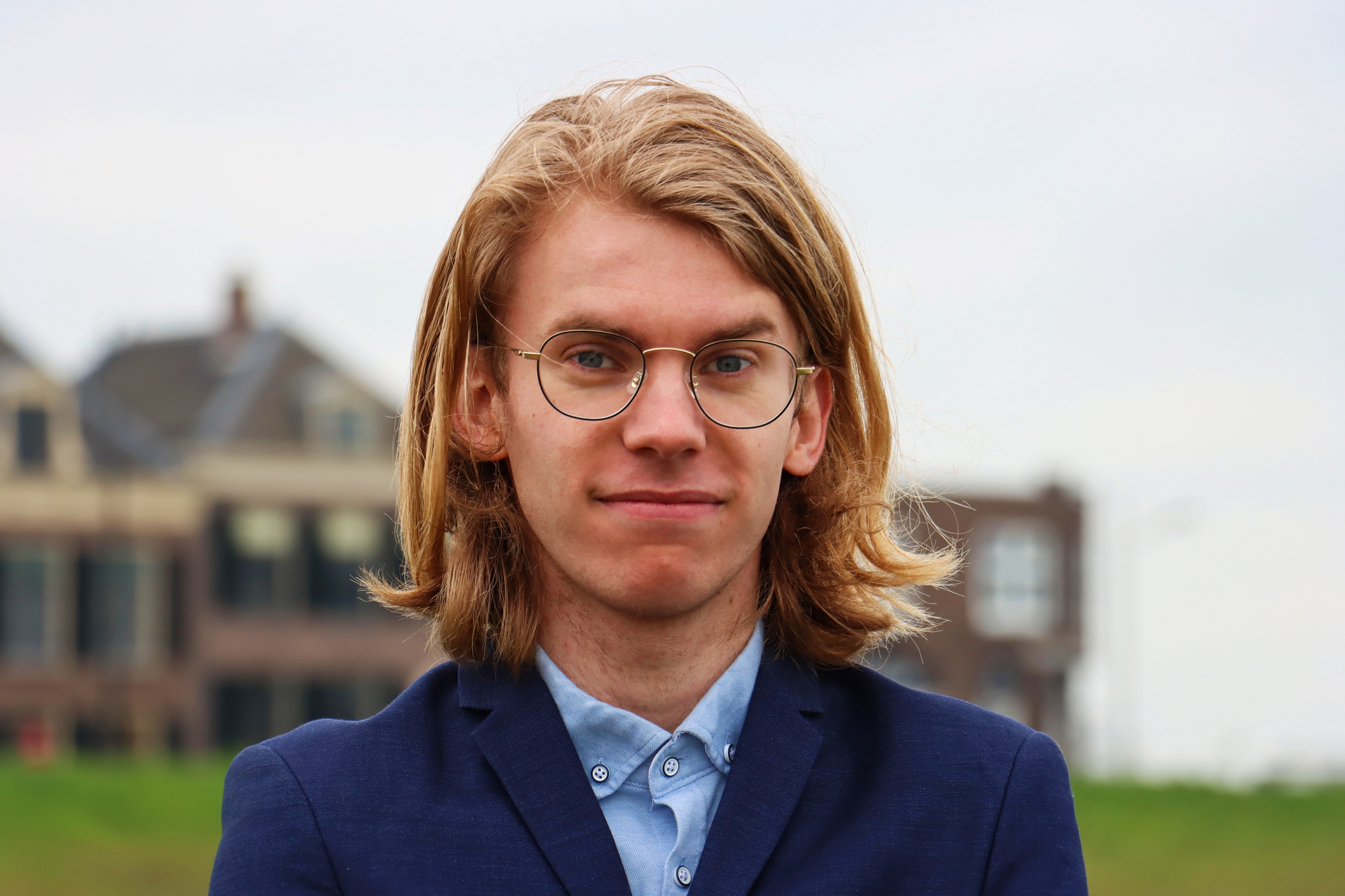 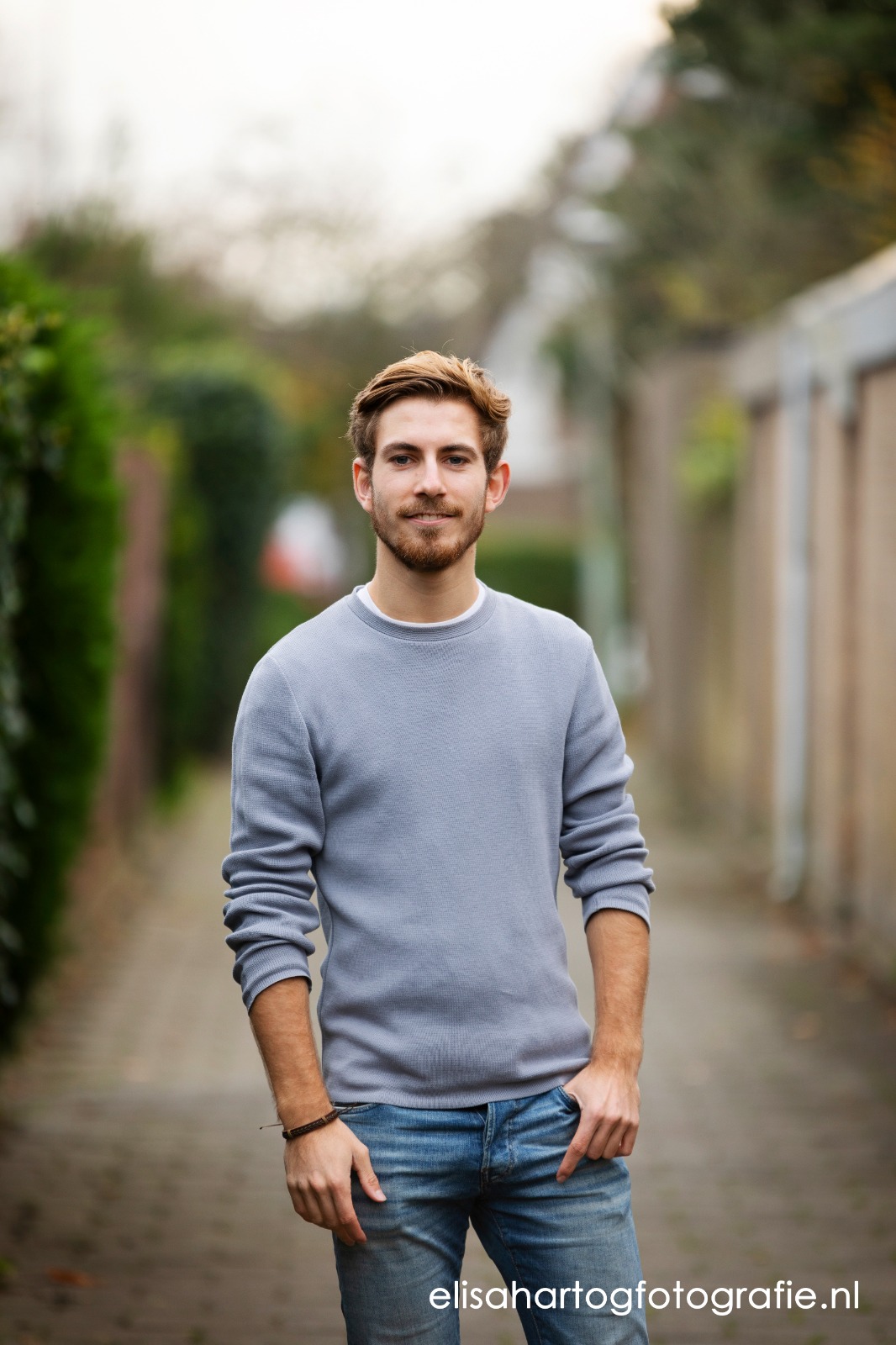 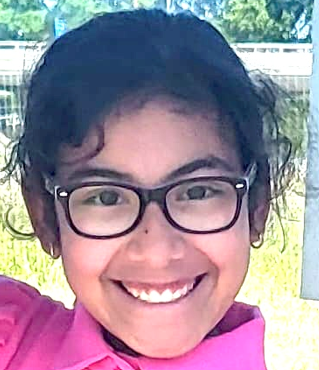 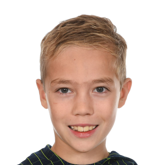 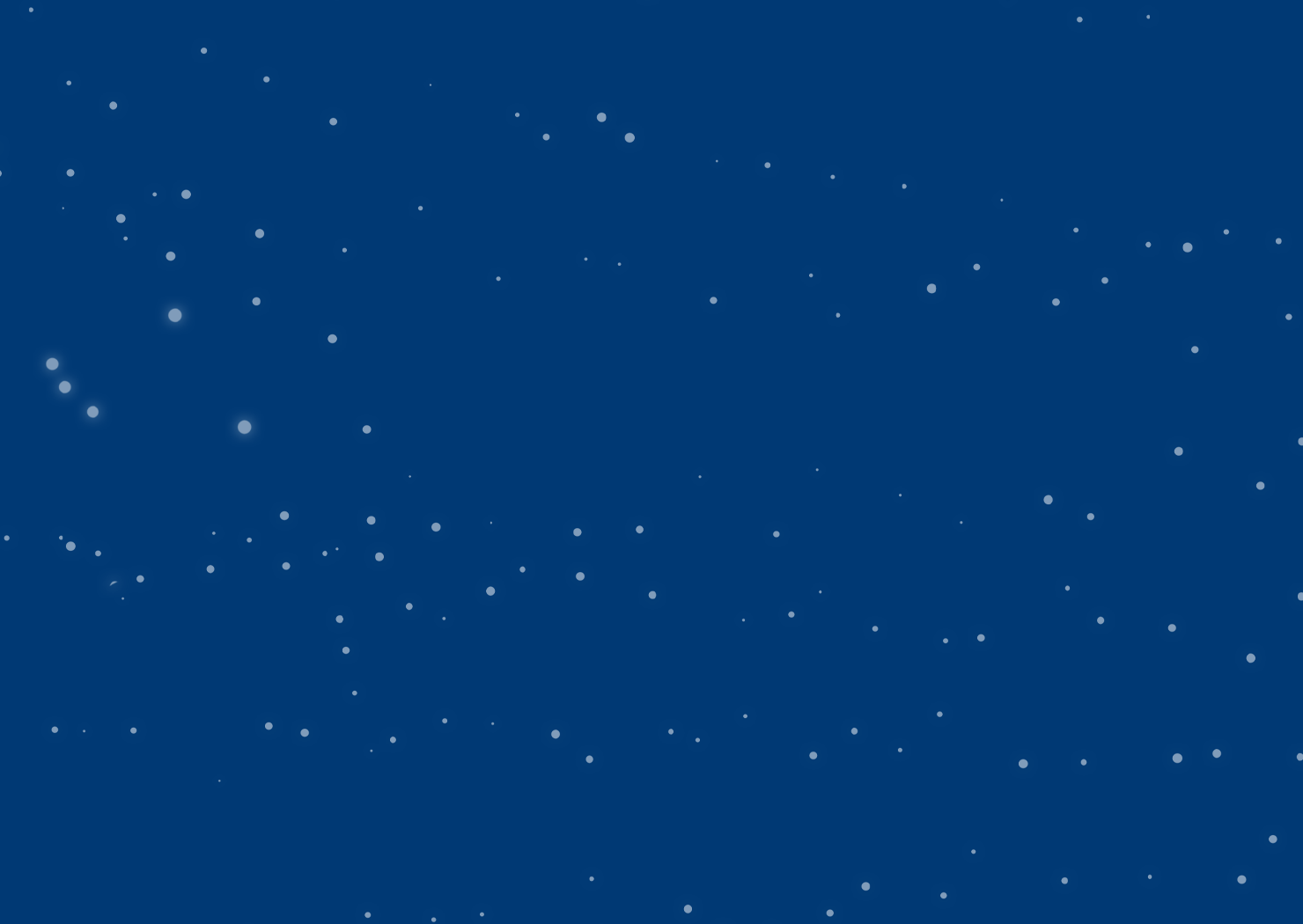 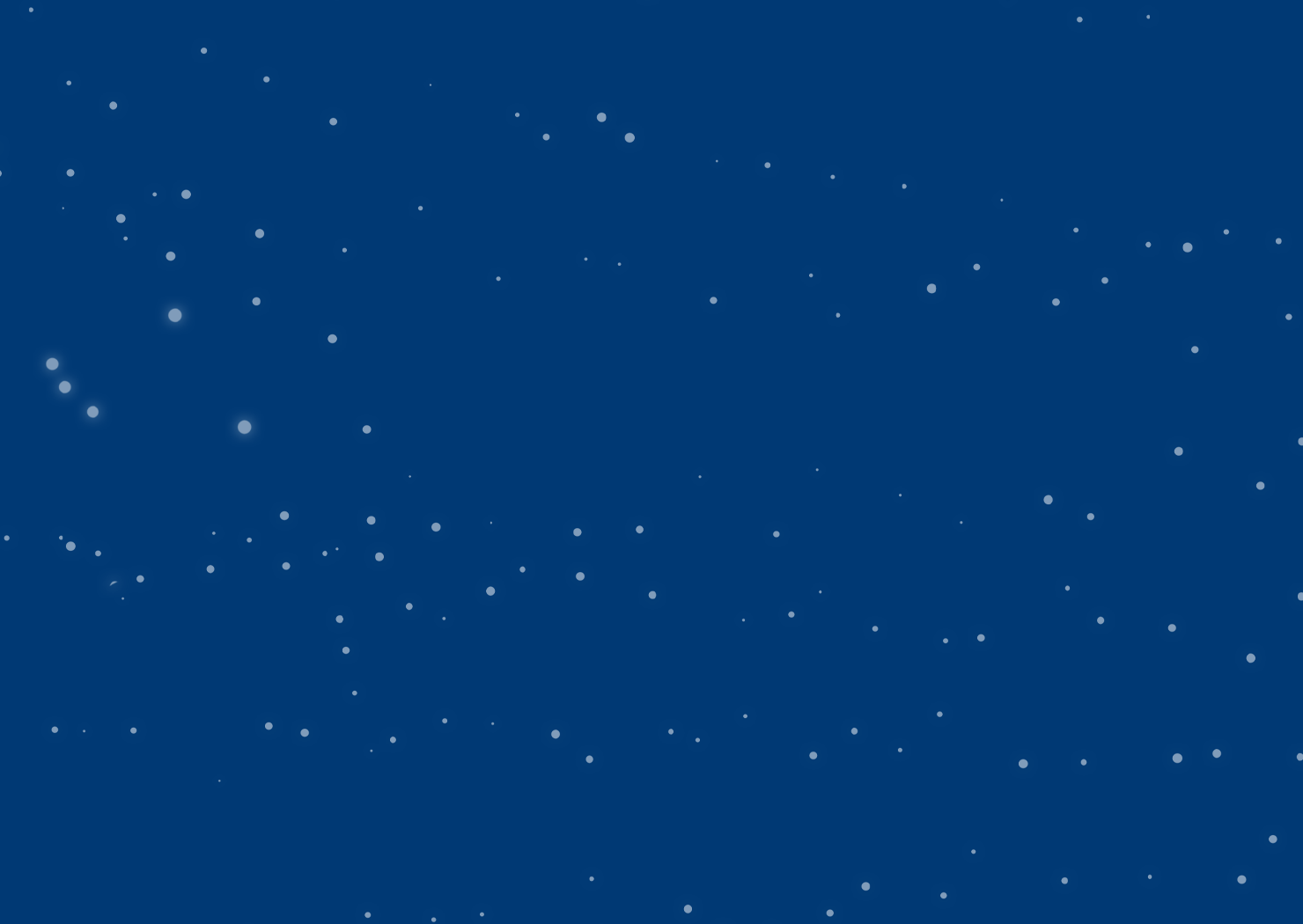 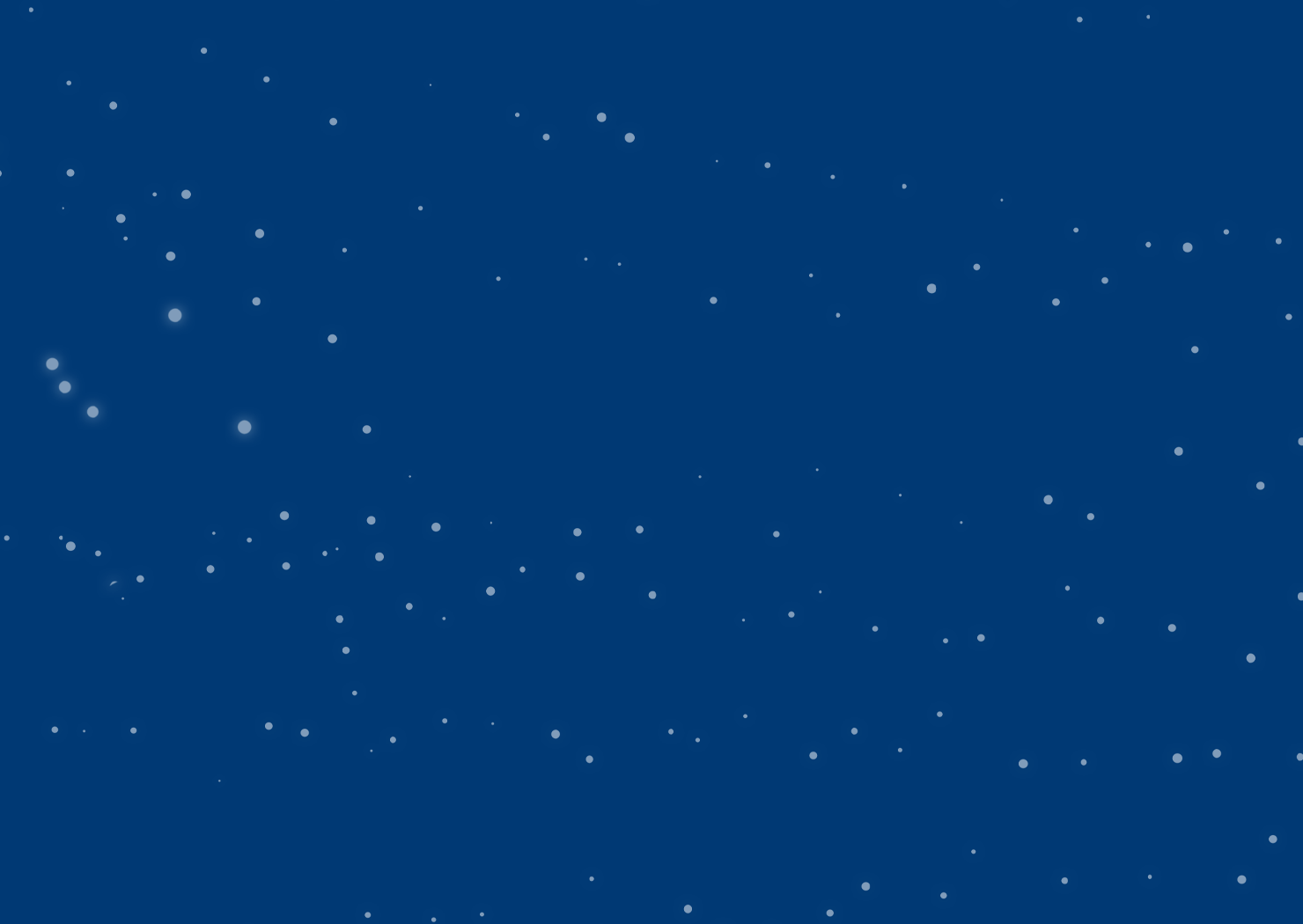 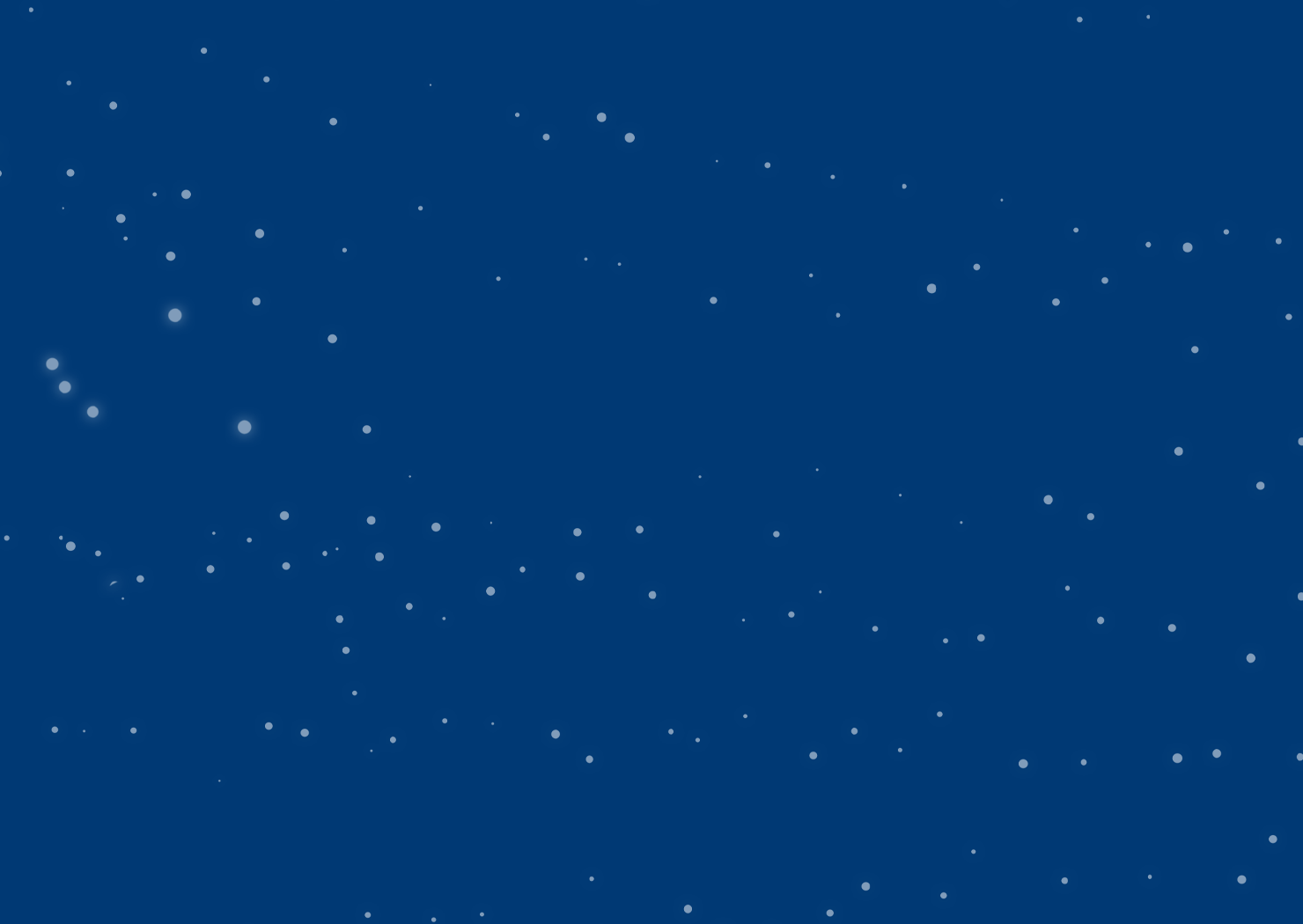 Sam Hergaarden
Melchior Wammes
Luc Damen
Malaika Mughal
Student Bestuurskunde VU, Ervaringsdeskundige speciaal onderwijs cluster 2​
Ervaringsdeskundige jongere
Kinderburgemeester, Leerling BS de Durf
VZ leerlingenraad leerling BS Durf